«Никто не делается мастером, не упражняясь в мастерстве»
Ян Амос Каменский
Тема:«Интерьер дома.  Изготовление декоративных подхватов для штор  в технике канзаши»
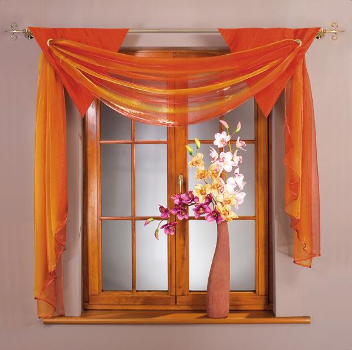 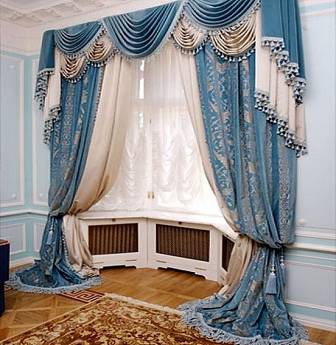 Цель урока: 

Познакомиться с понятиями – интерьер, комфорт, уют; с новыми словами связанными с миром штор

С профессией дизайнер

С правилами подбора штор
Первыми жилищами для человека
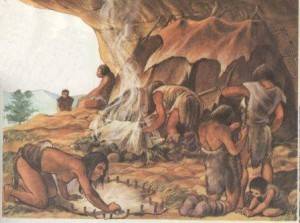 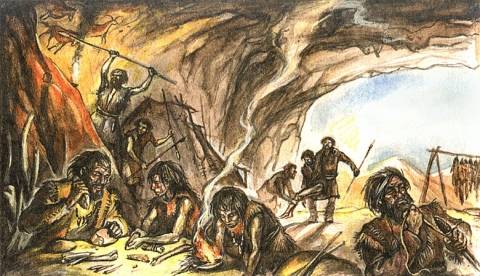 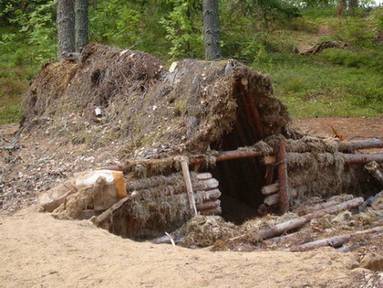 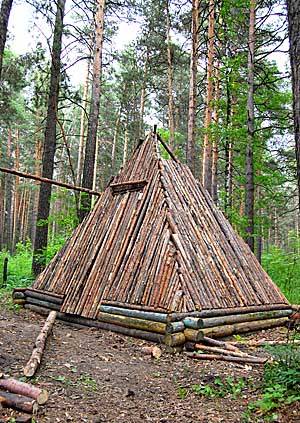 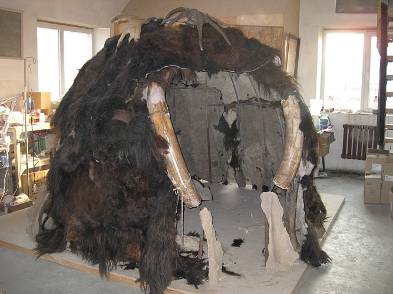 Дизайнер - это человек, имеющий специальное образование и помогающий всем желающим в красивом оформлении интерьера.

Уют - укромность и удобство, тепло в покоях, подручность всего нужного, комфорт (В. Даль)

Комфорт - удобство и избыток, домашний покой (В. Даль).
Четыре основных критерия при оформлении окна:

  приватность, 
  управление светом, 
  функциональность, 
  стиль
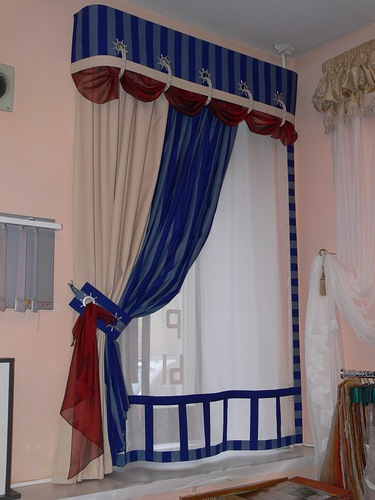 Часть 1. Приватность необходима
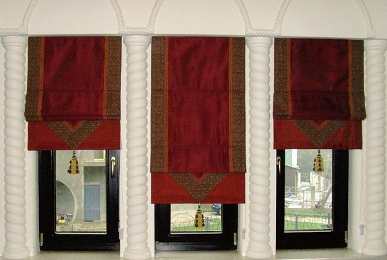 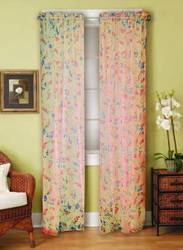 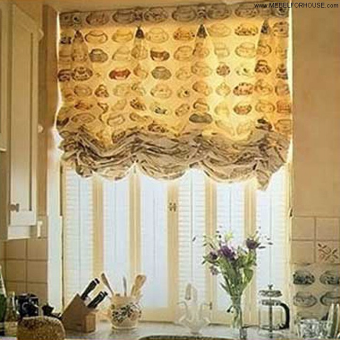 Часть 2. Управление светом
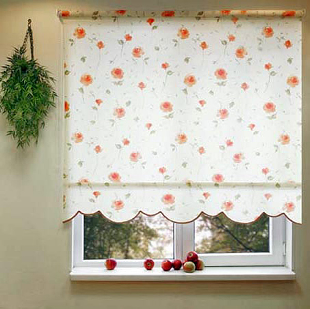 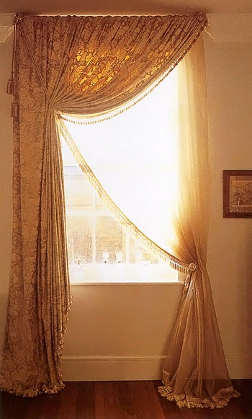 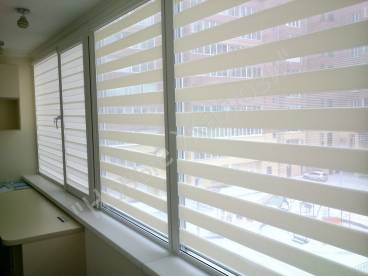 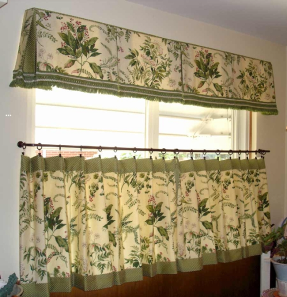 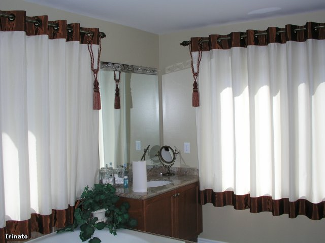 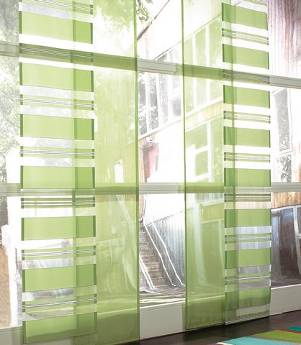 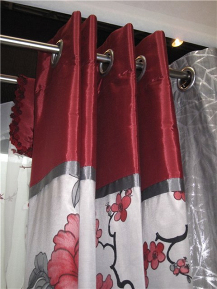 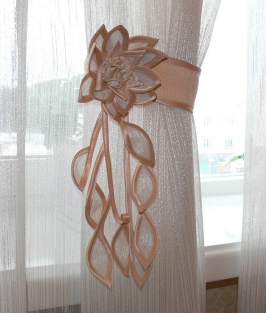 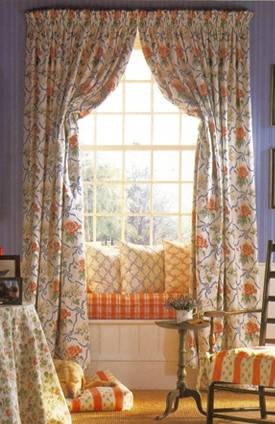 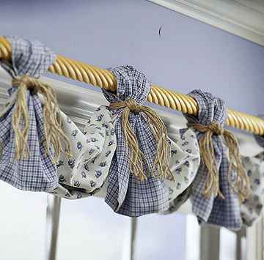 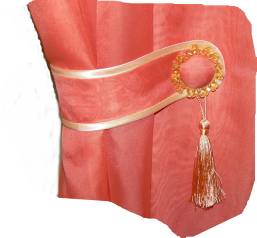 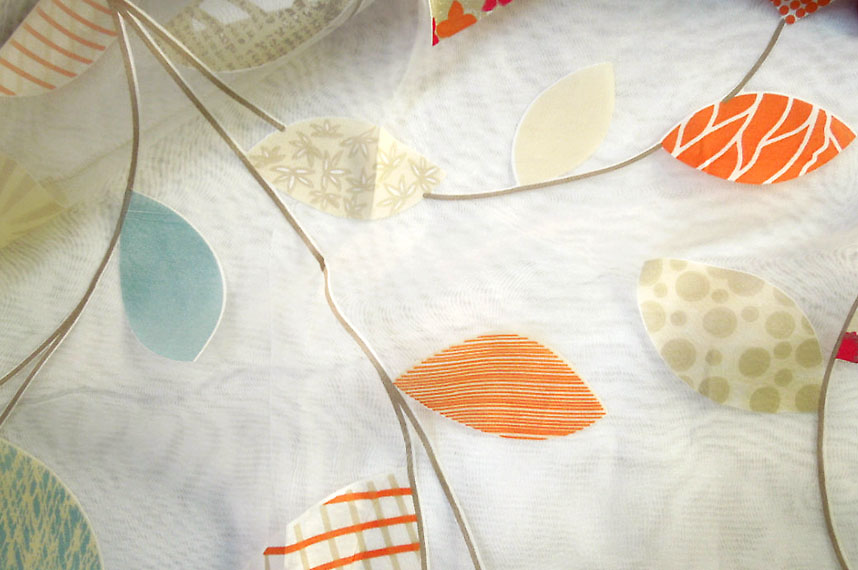 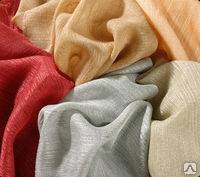 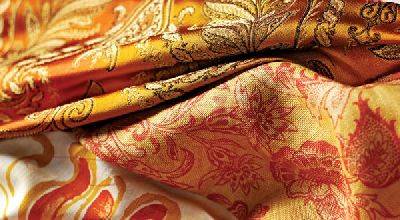 Различают три основных вида штор:
Шторы – это занавеси из неп -
росвечивающих тканей. Они бы -
вают подъёмными и раздвижными.

Гардины - это занавеси из мягкой 
набивной или прозрачной ткани; тюля; 
сетки, кружева, которые разнообразно
и свободно драпируются. 

Портьеры - занавеси на двери из не
 просвечивающейся плотной ткани. Их 
можно шить из тех же тканей, что и шторы.
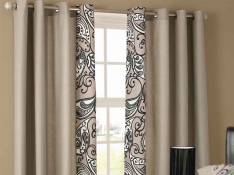 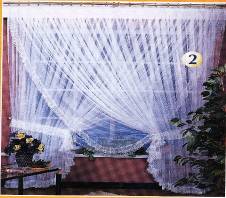 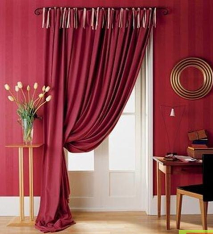 Отделкой и украшением служат:
Ламбрекен - это широкая оборка, полоска ткани, форма которой должна соответствовать стилю занавесок и интерьера. 
Драпри - это наиболее изысканный способ украшения окна; драпри могут использоваться как в дополнении к шторам, так и отдельно, в сочетании с гардинами и шлейфами. 
Джаботы - это украшающие детали по краям штор. 
Жалюзи - чаще всего используются в офисах, однако в последнее время их применяют для декорирования жилых помещений. Они могут являться как самостоятельным способом оформления оконного проёма, так и сочетаться со шторами, обеспечивая дополнительную защиту от солнца. 
Ассиметричная занавесь - это занавесь, расположенная с одной стороны окна. Они хорошо смотрятся в узких комнатах с узкими окнами. Лучше из однотонной ткани.
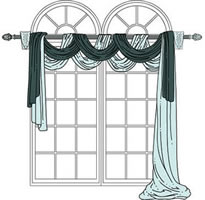 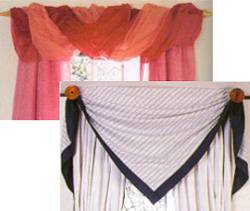 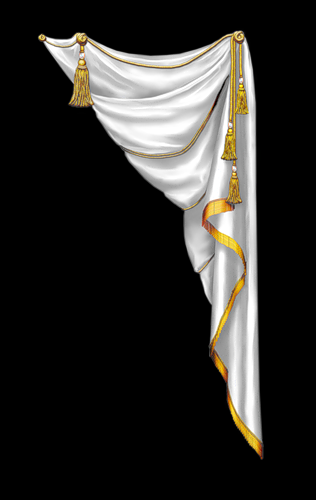 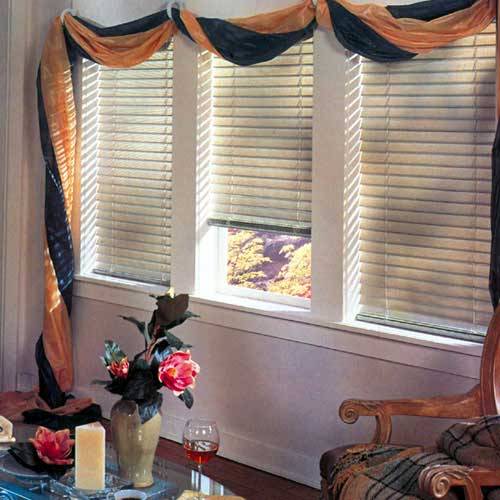 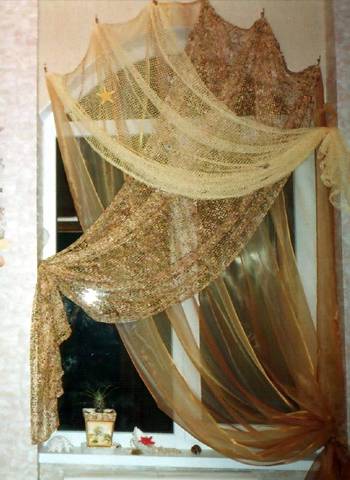 Способы крепления штор:

Декоративные карнизы - крепят над окном, к потолку или боковым стенам. 
Струны - металлическая проволока, сильно натянутая на ширину окна или больше. 
Штанга - прут с кольцами или креплениями. 
Металлические кольца большого диаметра, вбитые по углам окна или двери.
Ветки деревьев; кованые пруты, используемые вместо штанги.
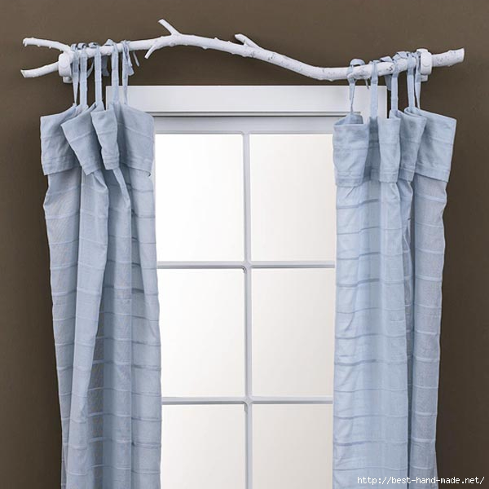 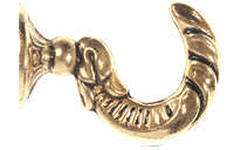 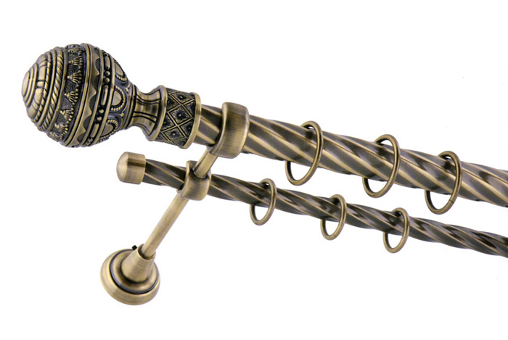 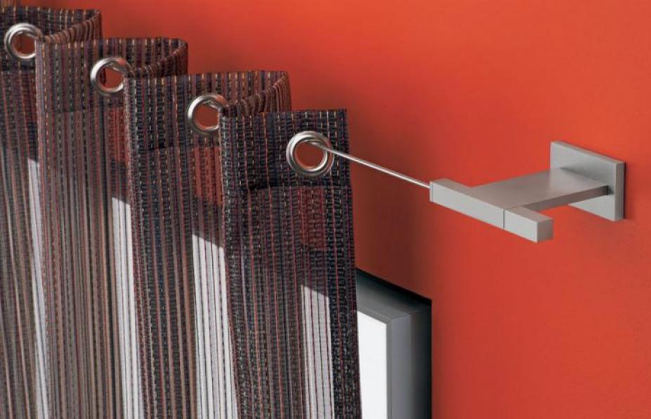 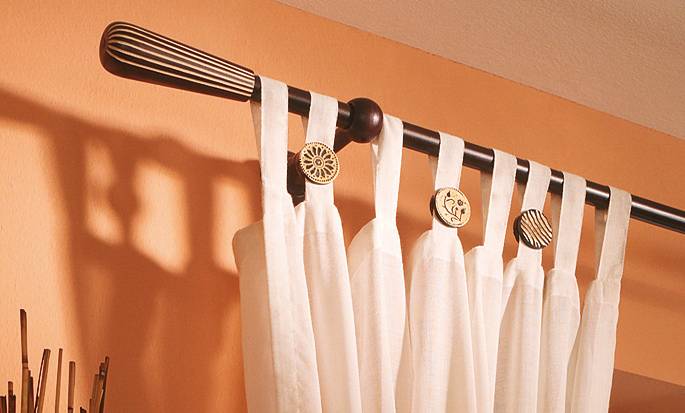 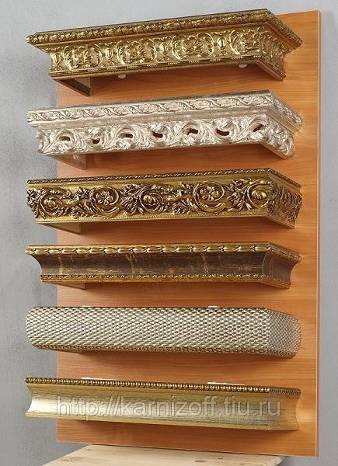 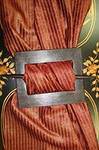 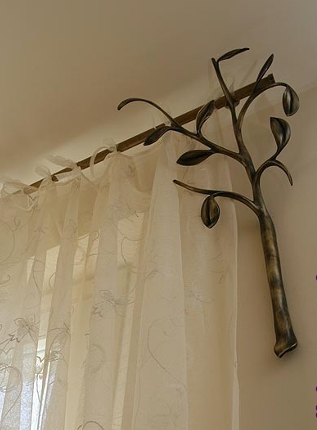 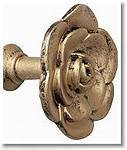 Московские окна, авторы Т.Хренников и М.Матусовский
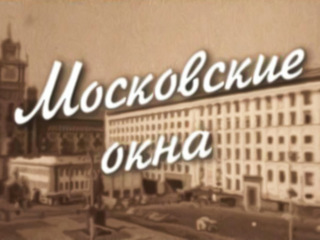 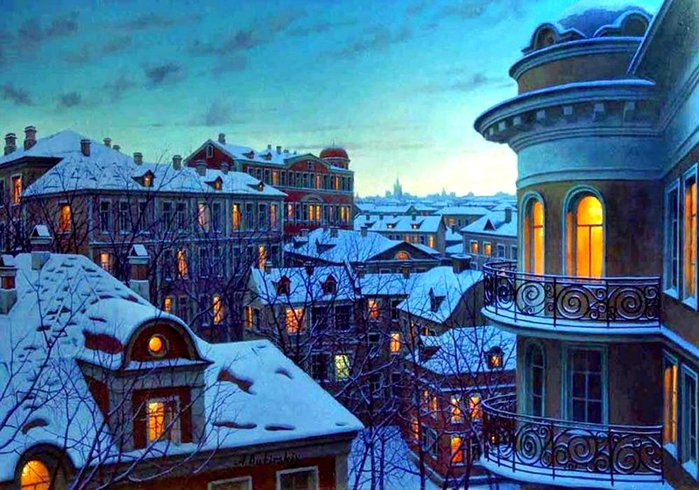 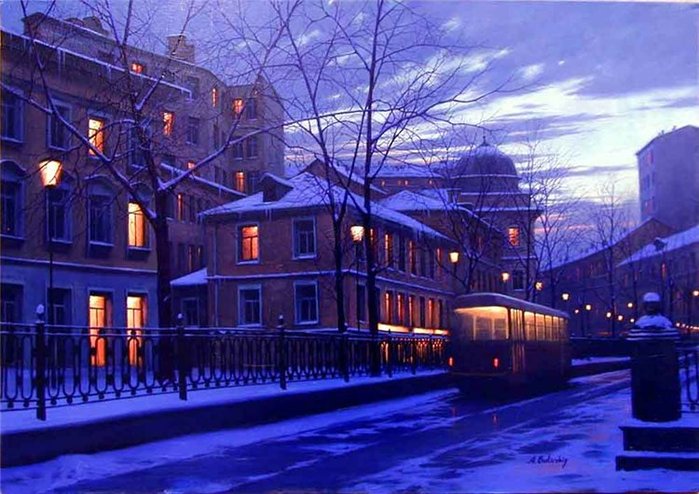 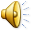 Главная цель подхватов – поддержать шторы, чтобы они не только лучше выглядели, но и спадали аккуратными складками. Их использование позволит:
красиво оформить окно;
добавить яркий акцент в общий дизайн;
впустить в комнату больше солнечного света.
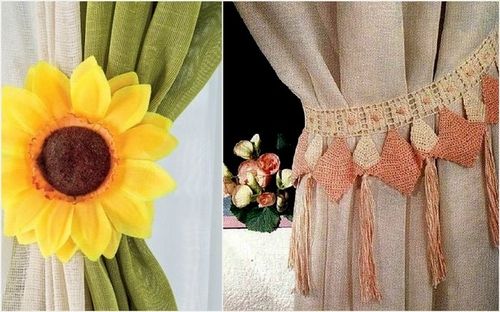 Применять подхваты можно:
и с портьерами на дверях;
и с драпировкой на окнах.
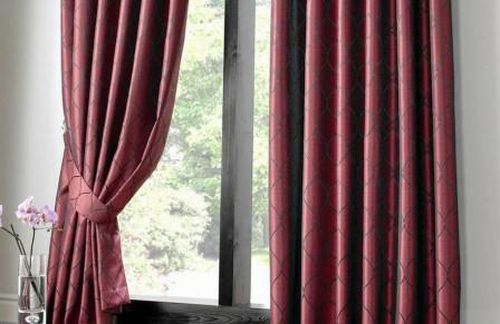 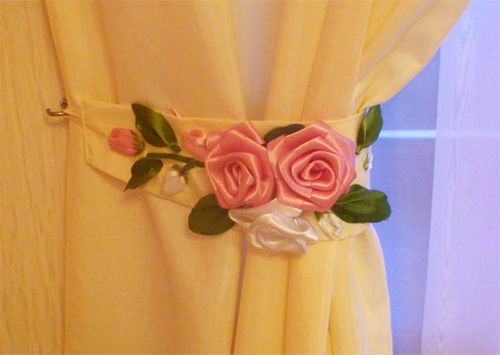 Материалом для декоративных элементов могут послужить:
полоски различной ткани;
веревки;
жгуты;
магниты;
цепочки;
ленты;
ремни;
и многое другое.
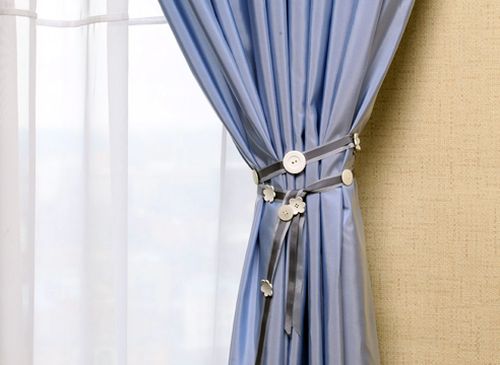 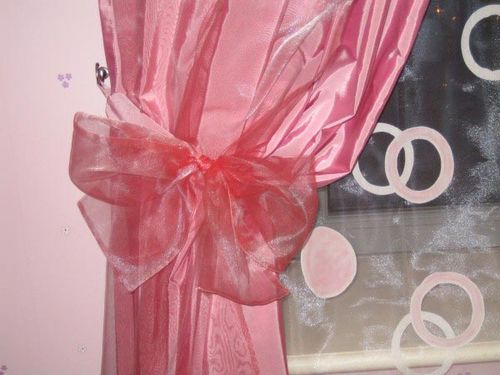 Также для этих целей прекрасно подойдут такие необычные материалы как:
мягкие игрушки;
цветы на магнитах;
и даже обычные бусы.
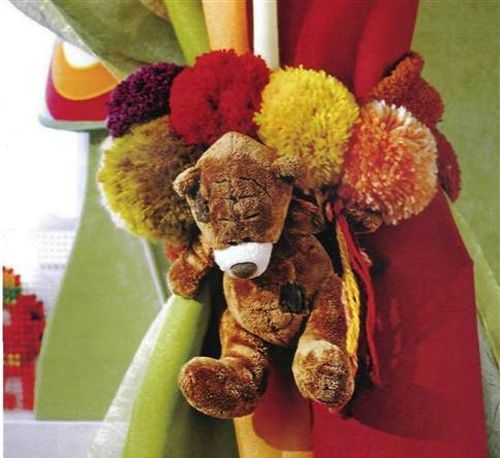 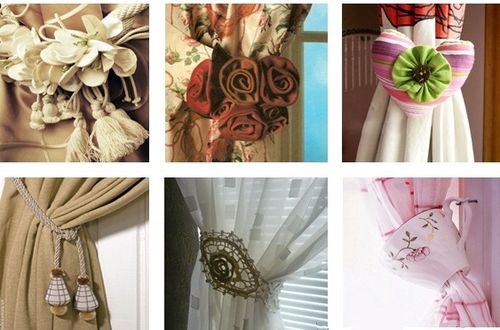 История «канзаши»
Оригами, традиционное для Японии искусство превращения плоского в объёмное воплотилось ещё в одной технике национального рукоделия страны восходящего солнца. Именно в то время японки отдавали предпочтение сложным прическам, сооружая их с помощью эффектно оформленных шпилек и гребней.
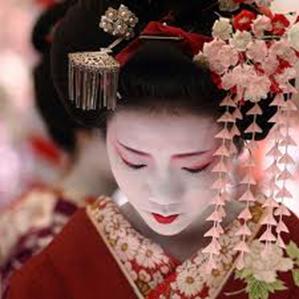 Для изготовления канзаши потребуется:
Атласная лента;
Ножницы;
Английскаябулавка
Картон;
Термопистолет;
Зажигалка;
Бусина.
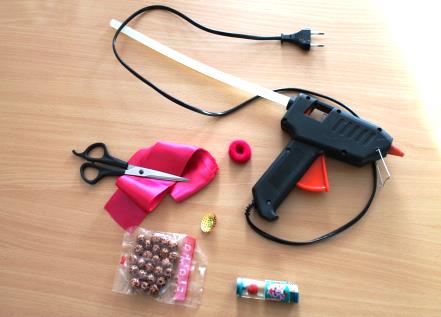 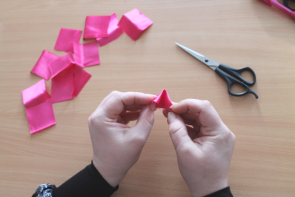 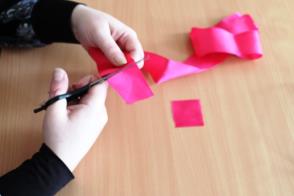 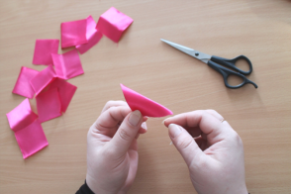 Нарежьте из ленты квадратики
Возьмите квадрат ленты и согните его пополам по диагонали, потом еще раз пополам, и в третий раз … тоже пополам.
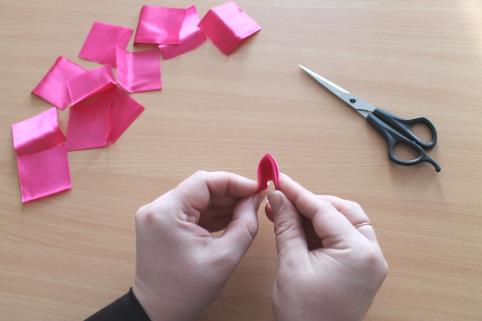 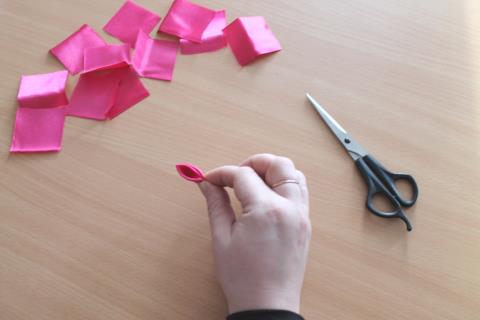 Должен получиться многослойный треугольник
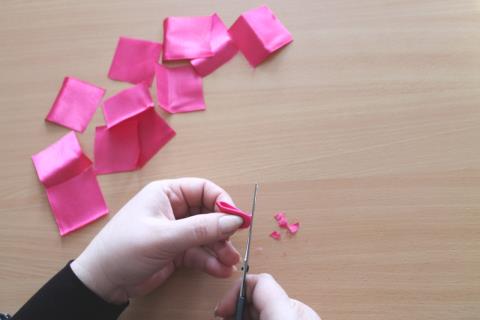 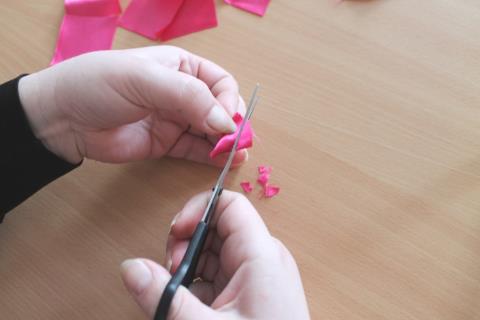 Острый и тупой углы треугольника немного подрезаем
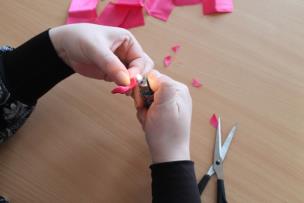 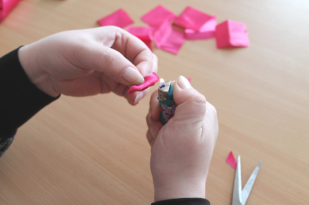 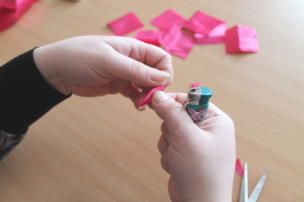 Острый угол треугольника опаляем о пламя и прижимаем пальцами для скрепления
Тупой угол треугольника опаляем о пламя и прижимаем пальцами для закрепления
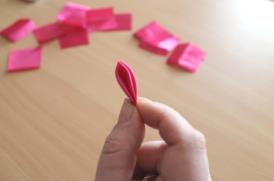 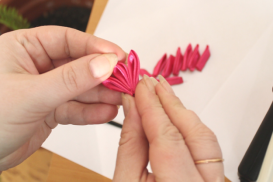 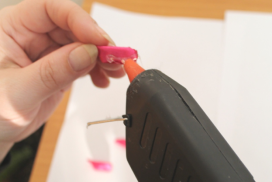 Таких лепестков-заготовок нужно несколько штук
Склеиваем лепестки между собой термопистолетом
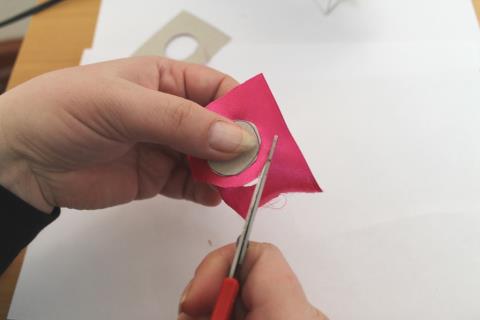 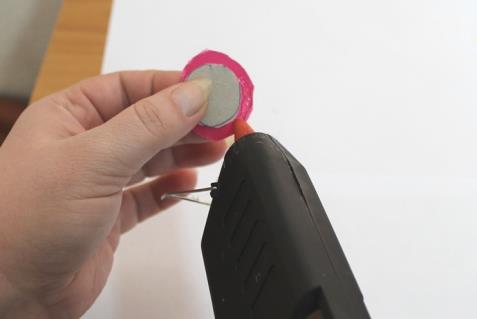 Вырезанный из картона кружок обклеиваем атласной лентой
Обклеенный кружок приклеиваем с обратной стороны цветка. Также приклеиваем зажим.
В серединку цветка приклеиваем бусинку. Канзаши готов!
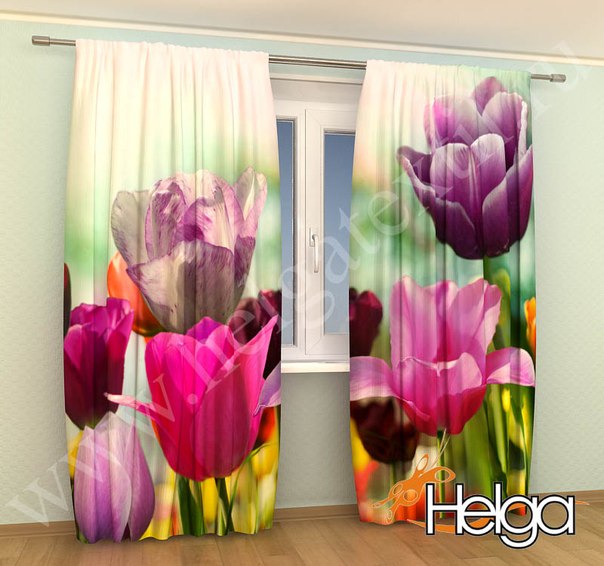 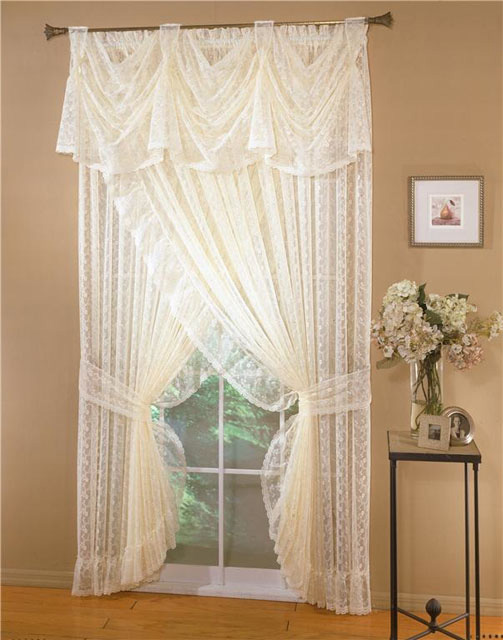 1. Укромность и удобство, тепло в покоях, подручность всего нужного, комфорт
1
2. Удобство и избыток, домашний покой
У
Ю
3. Занавеси из мягкой набивной или прозрачной ткани; тюля; сетки, кружева, которые разнообразно и свободно драпируются.
4
2
Т
К
А
Н
Ь
3
О
Г
4. Материал для изготовления белья, одежды, покрывал, занавесей.
5
М
А
Н
О
Т
К
А
5. Синоним слова горница
Ф
Р
6. Занавеси из непросвечивающих тканей. Они бывают подъёмными и раздвижными.
6
Р
Д
Т
О
А
Ш
И
Р
7. Шторы или ставни из жестких поперечных параллельных пластинок
Н
Т
7
Ж
А
Ю
И
Л
З